Status and Plans on MAST-U
Joe Milnes
For the MAST Upgrade Team
Culham Centre for Fusion Energy
UK Atomic Energy Authority

Fusion Power Associates
37th Annual Meeting and Symposium
Fusion Power Development: An International Venture
13th / 14th December 2016
Contents
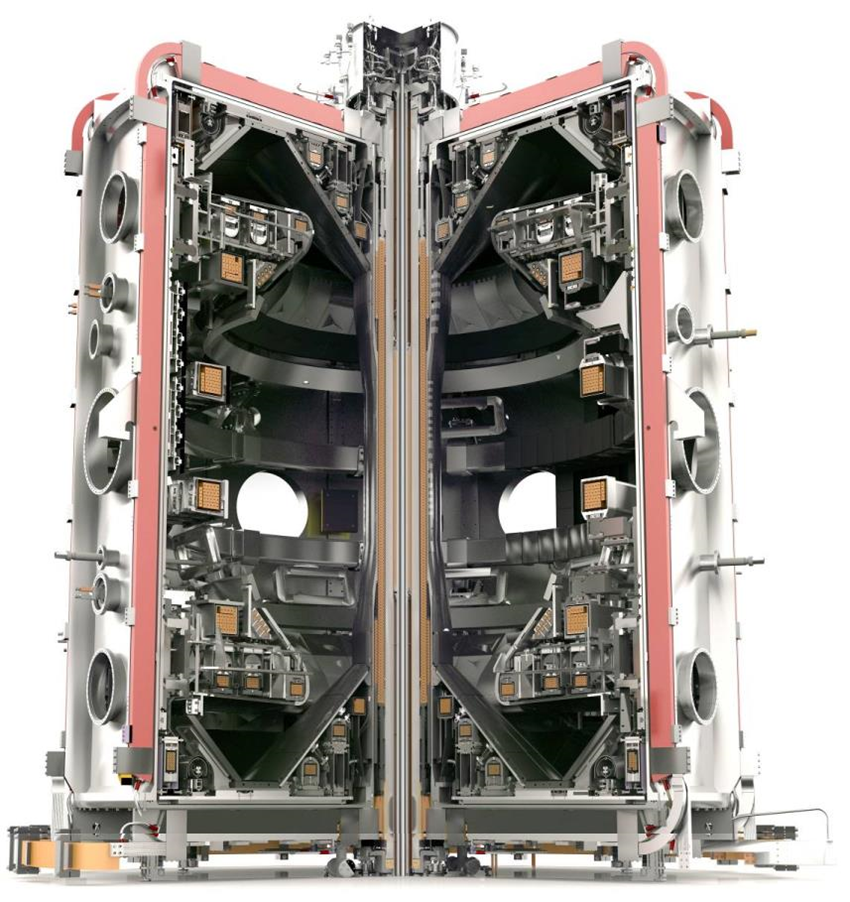 1) Objectives
2) Timeline
3) Capability
4) Innovation
5) Construction
6) Programme
7) Summary
2
1. Objectives
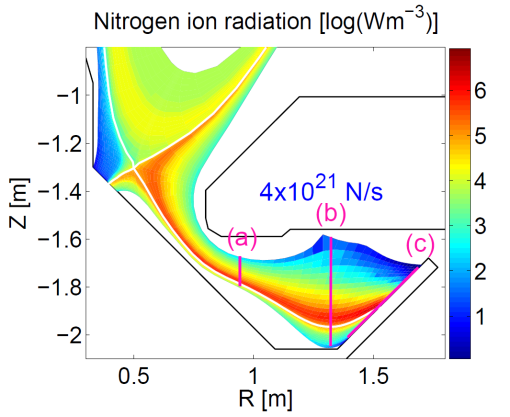 MAST Upgrade has 3 primary objectives:
Development of novel exhaust concepts 
Contribution to the knowledge base for ITER 
Feasibility assessment of the spherical tokamak as a fusion Component Test Facility
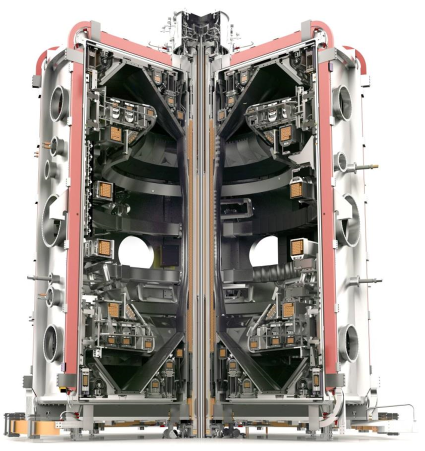 Ref Havlickova et al
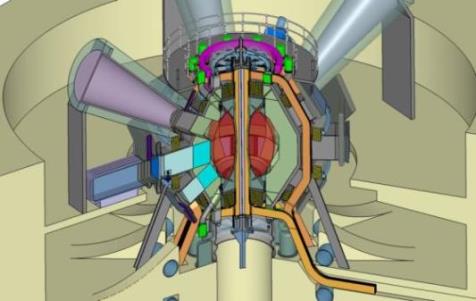 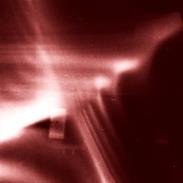 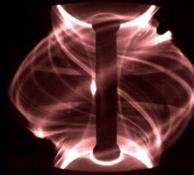 Ref Kirk, Phys Rev Lett, 2012; Harrison, Nucl Fusion, 2014; Chapman, Phys Plasmas 2013
ELMs on MAST
Effect of 3D field on plasma boundary near the X-point
Ref Voss et al
3
2. Timeline
Conceptual Design
Scheme Design
Detailed Design
Construction
2016
2008
2010
2012
2014
April 2016            First tokamak modules installed in bioshield
November 2017          First MAST-U Plasma
Jan 2008         MAST-U + Super-X Divertor,      Scoping studies and Conceptual Design started
Oct 2013    MAST Operations finish, Strip out starts
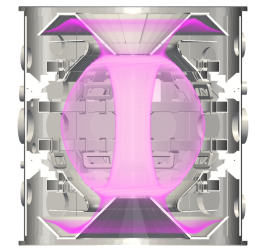 April 2010  MAST-U Construction Approved
March 2014  MAST-U rebuild underway
February 2017            Pump down
4
3. Capability
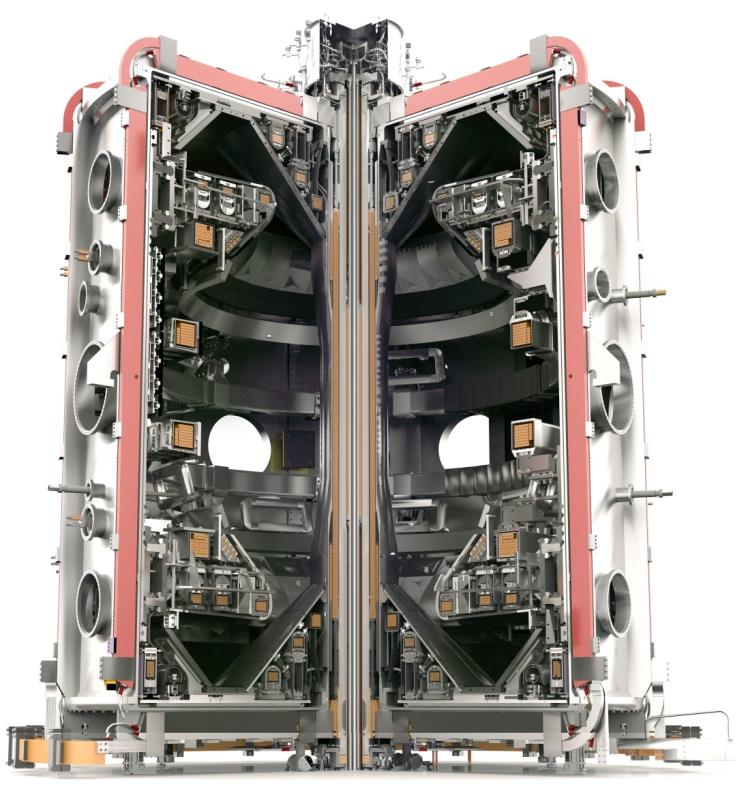 Overview
Increased TF
Improved confinement
New Solenoid
Greater Ip, pulse duration
19 New PF Coils
Improved shaping
Super-X Divertor
Improved power handling
Off-Axis NBI
Improved profile control
5
3. Capability
Divertor capability
Highly flexible 
8 sets of shaping coils for each divertor 
Wide range of strike point locations
Well diagnosed 
> 500 Langmuir Probes 
> 400 Pick Up coils 
Comprehensive Bolometry 
Divertor Science Facility (similar to DIMES) 
Thomson Scattering
Imaging (visual, spectroscopic, IR)
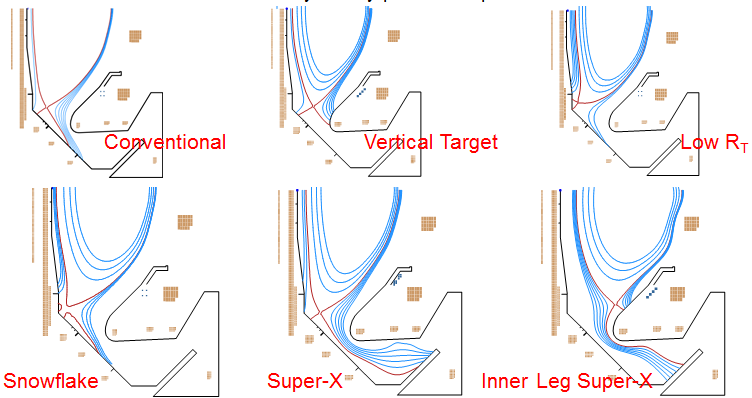 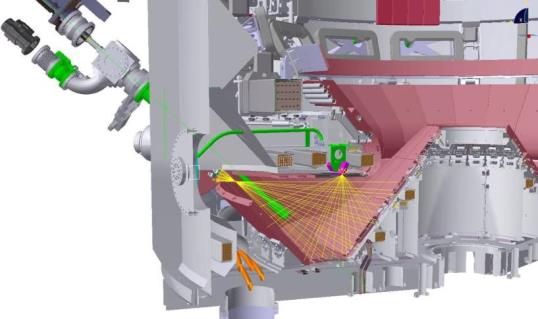 6
3. Capability
Diagnostic capability
Over 50 systems, including:
Reciprocating probes
Multi-point Thomson Scattering
High resolution beam spectroscopy 
Neutron Camera
Microwave diagnostics (Doppler Back Scattering, Synthetic Aperture Microwave Imaging)
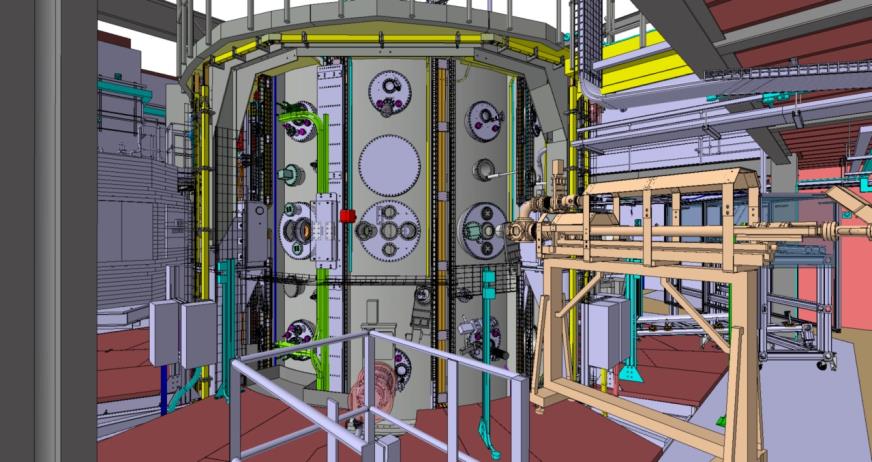 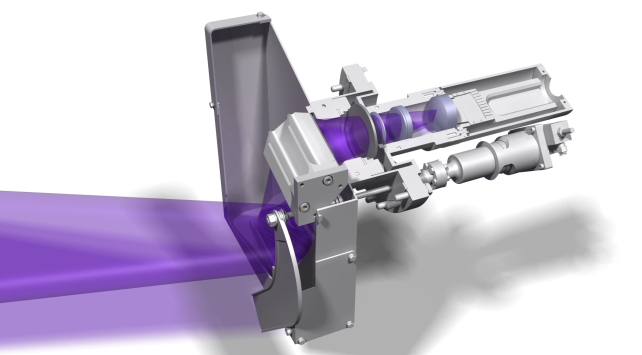 7
[Speaker Notes: Image: Charge eXchange Recombination Spectrosopy]
3. Capability
Edge Localised Mode Control
12 ELM coils installed (8 lower, 4 upper)
n = 2 and n = 4 fields
Field strengths comparable with other devices (AUG, DIII-D)
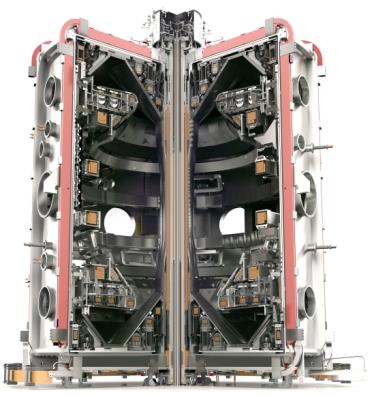 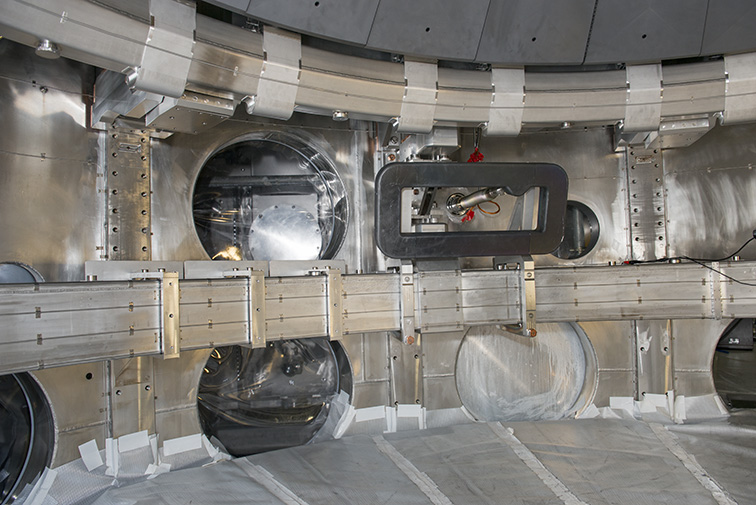 8
3. Capability
Gas Fuelling capability
Significant capacity 
Each location can be used to inject main ion species or impurities
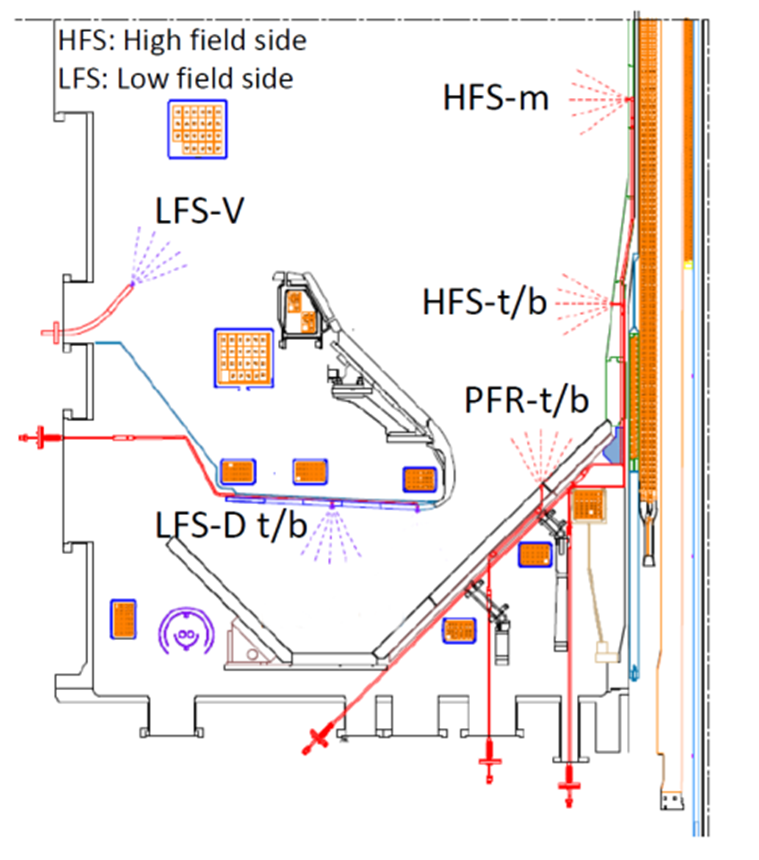 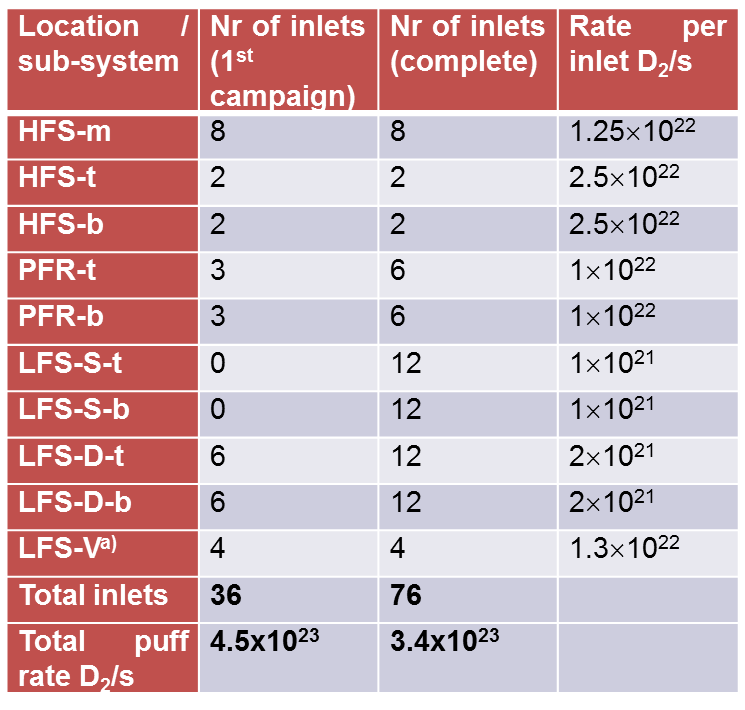 9
[Speaker Notes: For core scope, 50% of PFR-t/b and LFS-D t/b have valves; no valves on LFS-S t/b]
4. Innovation
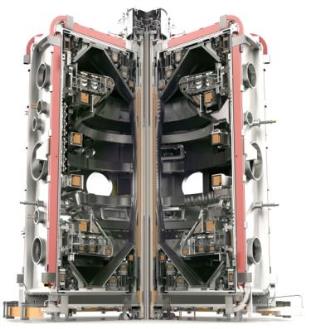 Cyanate-ester bonding results
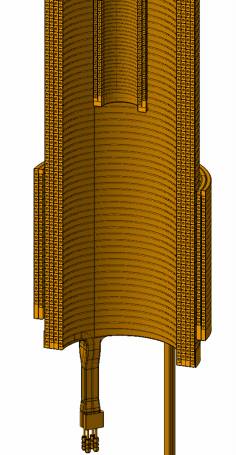 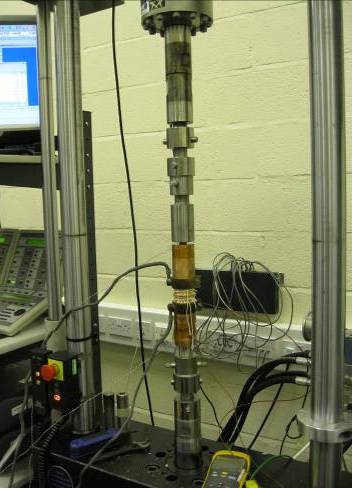 Longer pulses: 
Challenge:
New Solenoid designed to increase flux swing to 1.6Wb (currently 0.7Wb)
Solution (part 1):
Use of cyanate-ester resin technology to improve strength at higher temperature
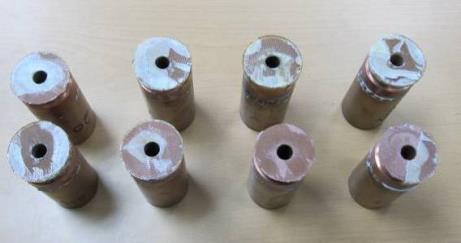 10
[Speaker Notes: Large R&D programme required to determine optimum bond design, including priming application, surface finish, curing vs semi curing (temp, duration), post-treatment of primed surface
Shear test results shown
Whilst bond strength has been optimised, analysis suggests the original target of 30,000 cycles will not be met so a solenoid is envisaged during the 10 year lifetime of the MAST-U machine.]
4. Innovation
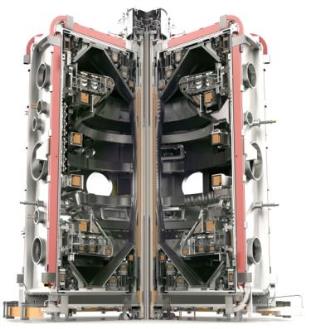 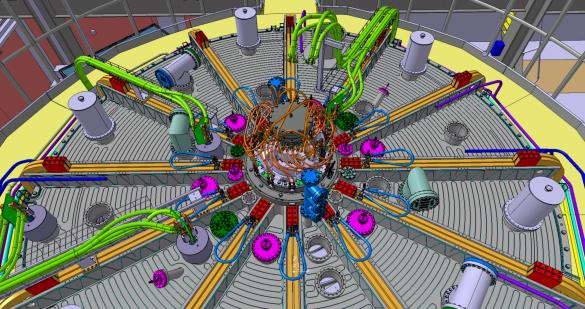 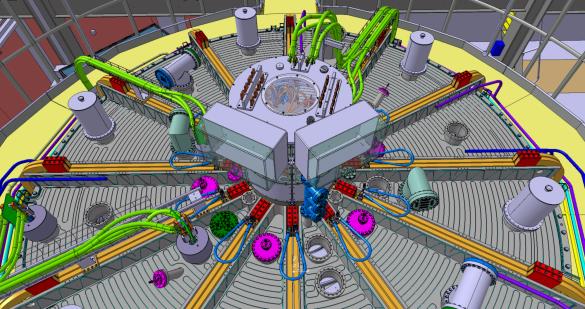 Dry air enclosure needed for chilling solenoid
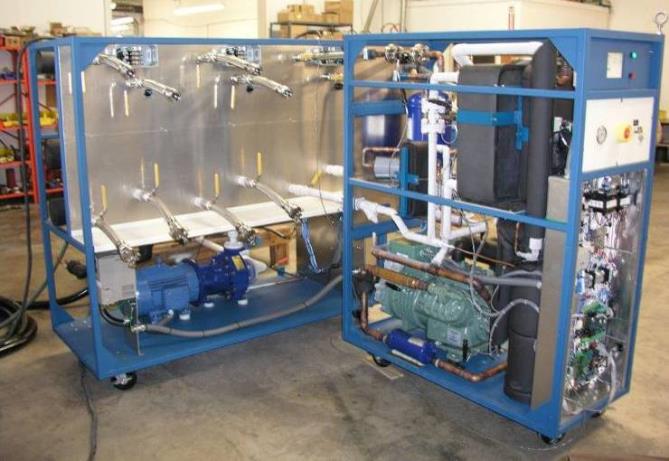 Longer pulses: 
Challenge:
New Solenoid designed to increase flux swing to 1.6Wb (currently 0.7Wb)
Solution (part 2):
Chiller system using Galden to support thermal demands and longer pulses (running the solenoid from -20oC to 100oC)
Chiller System using Galden
11
[Speaker Notes: As well as optimising the mechanical strength of the solenoid, the pulse length is further extended via the use of Galden coolant to run the solenoid from -20oC to 140oC, which effectively buys you another 40oC deltaT, maximising the flux swing.
Need a dry air enclosure to avoid condensation and ice build]
4. Innovation
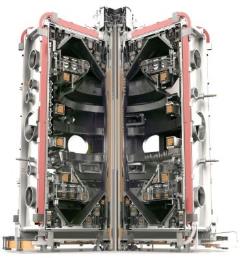 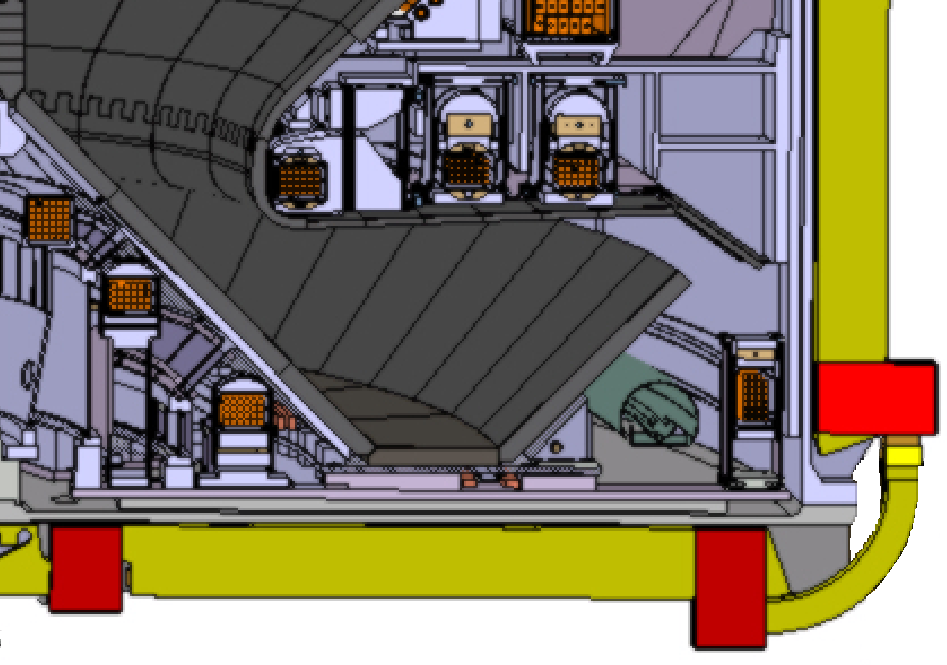 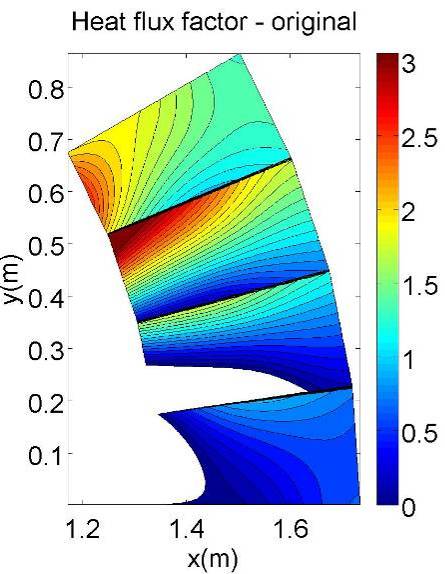 TF Ripple:
Challenge:
TF ripple leads to factor 3 variation on super-x target
No power flux
12
4. Innovation
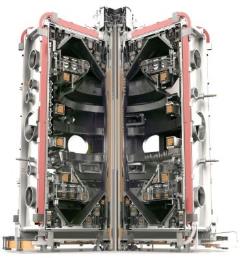 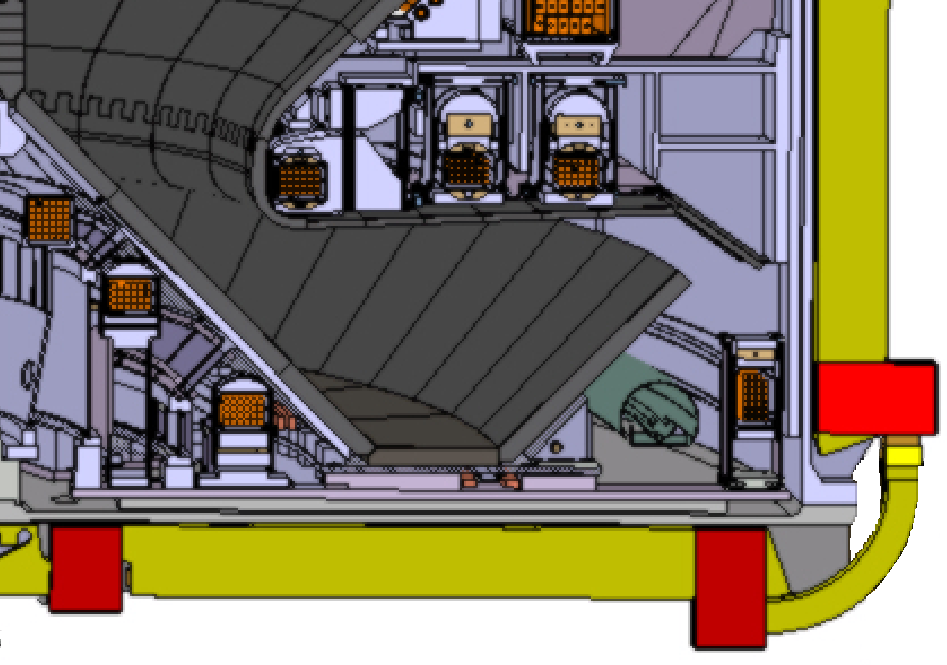 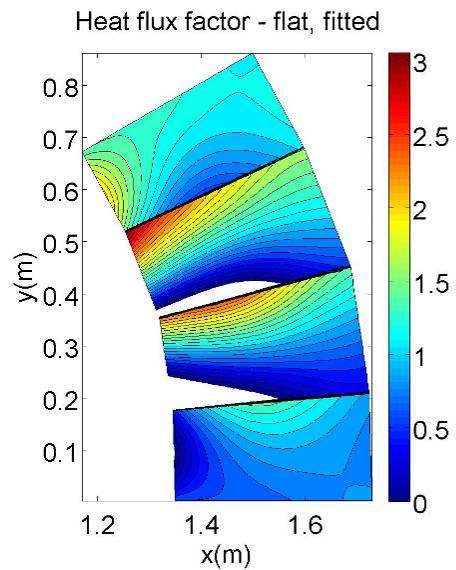 TF Ripple:
Challenge:
TF ripple leads to factor 3 variation on super-x target
Angling tiles only doesn’t help much.
No power flux
13
4. Innovation
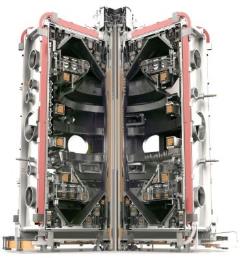 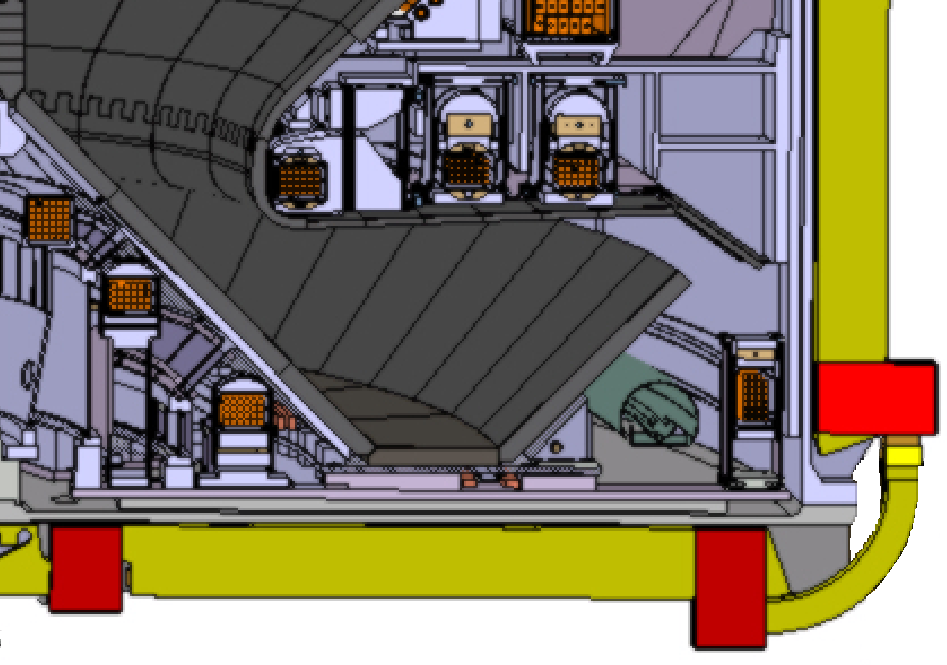 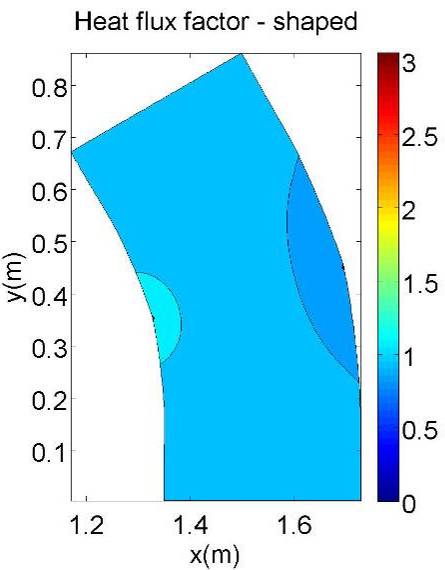 TF Ripple:
Challenge:
TF ripple leads to factor 3 variation on super-x target
Angling tiles only doesn’t help much.
Solution:
Shaping brings variations within  ±6%
14
4. Innovation
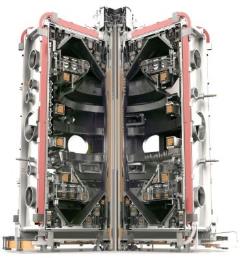 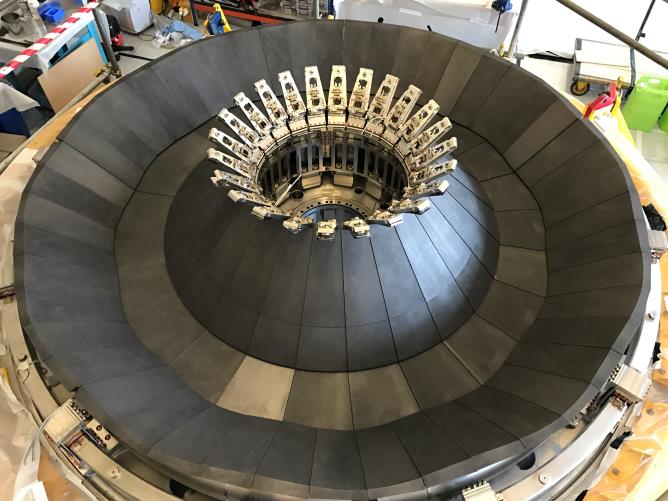 TF Ripple:
Challenge:
TF ripple leads to factor 3 variation on super-x target
Angling tiles only doesn’t help much.
Solution:
Shaping brings variations within  ±6%
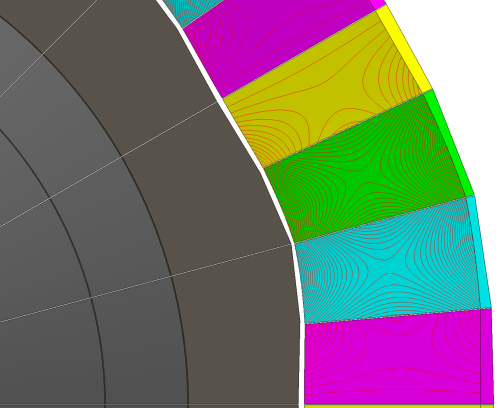 15
4. Innovation
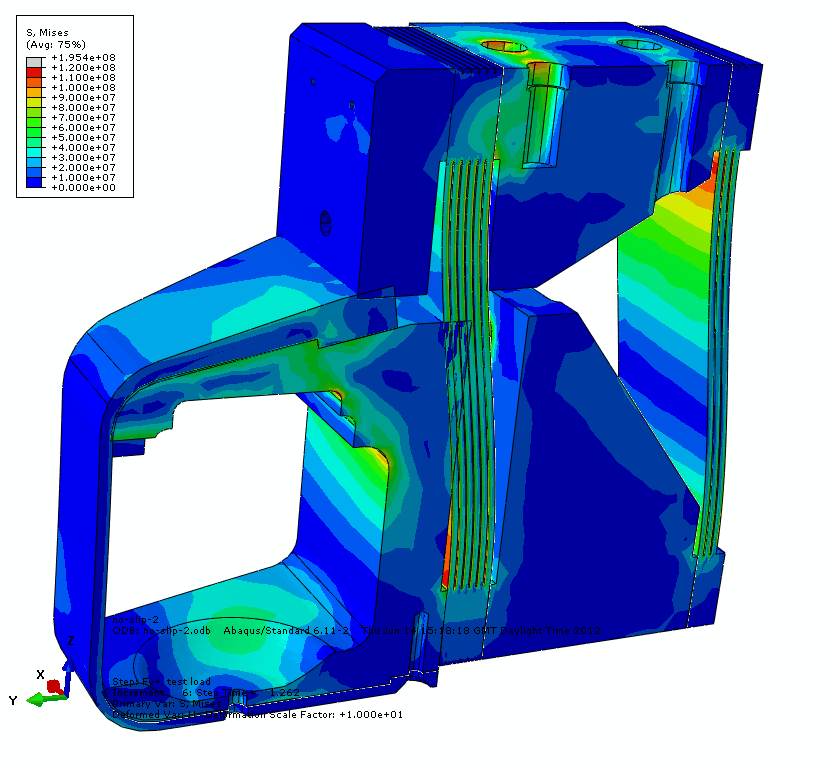 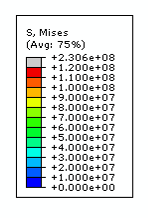 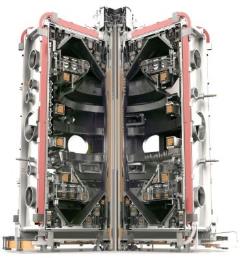 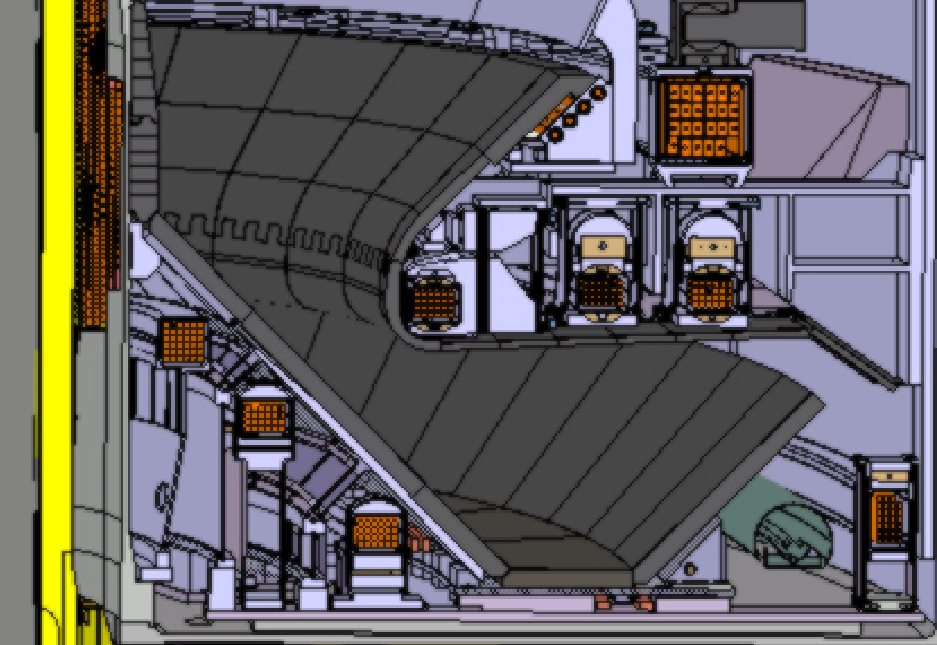 Challenge:
Forces of several 100kN, differential thermal expansions, limited space
Solution:
Use of lamellae, frictional contact to transmit shear, Wedge / ball support arrangement
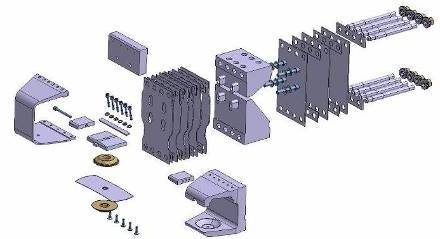 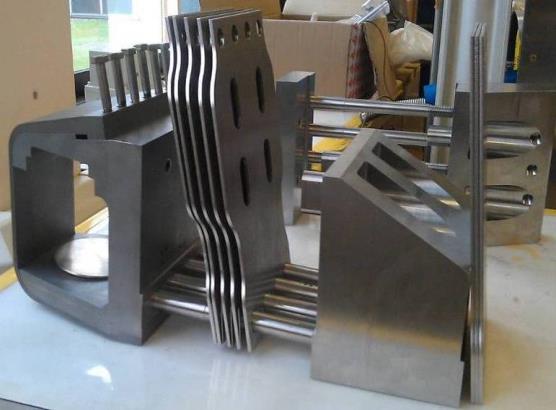 16
[Speaker Notes: Show where Shear force transmitted
Don’t mention going away from dowels]
5. Construction
MAST-U Summary Video
17
5. Construction
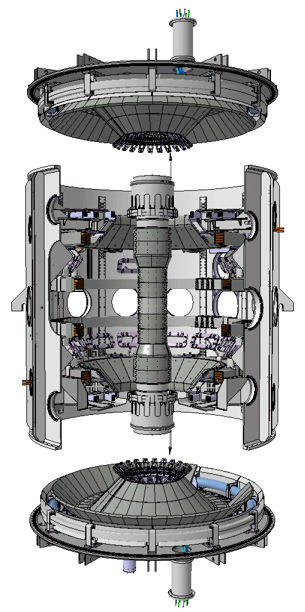 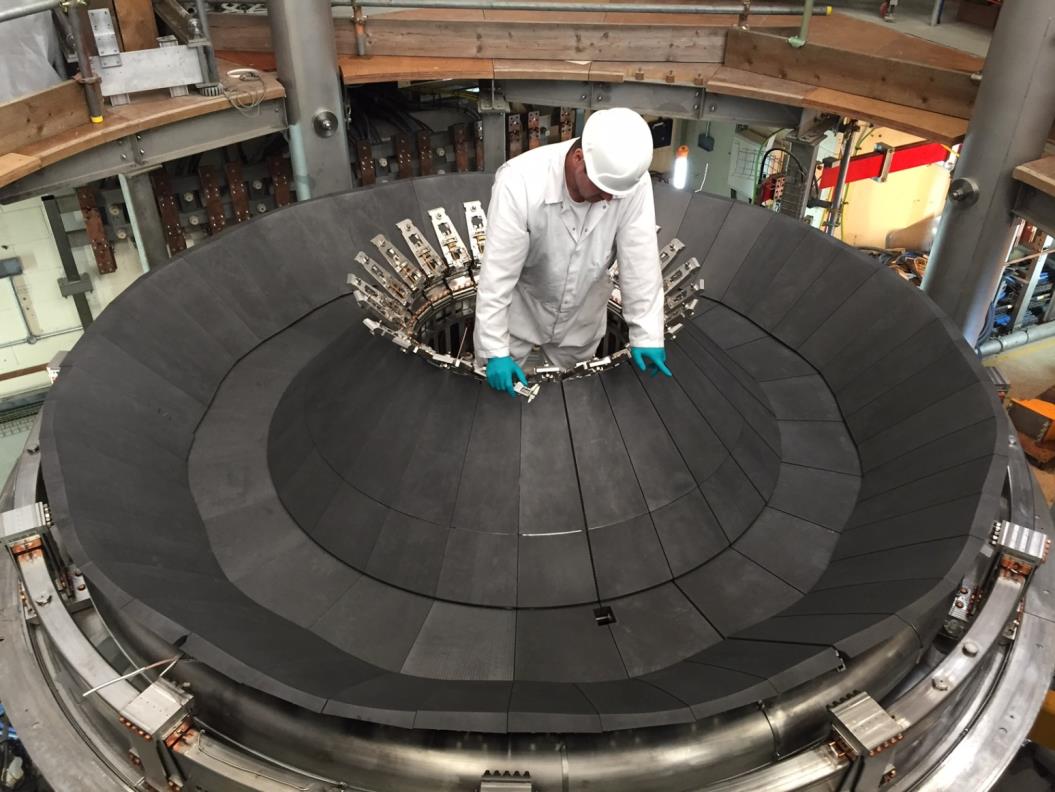 May 2016
18
5. Construction
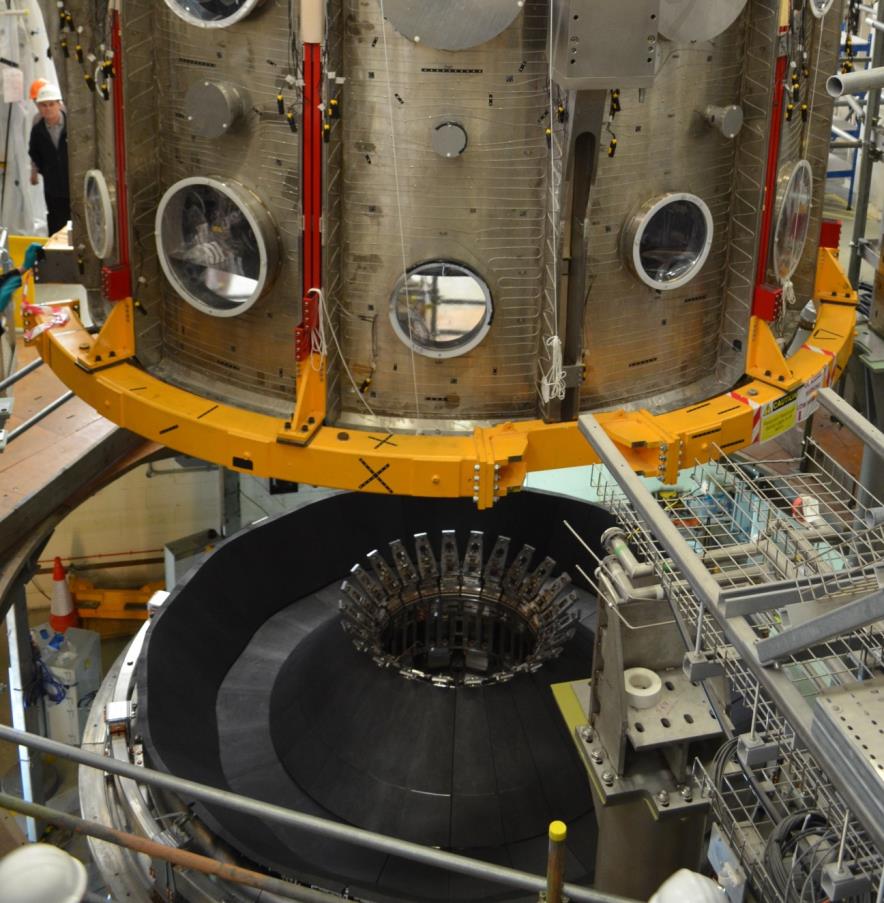 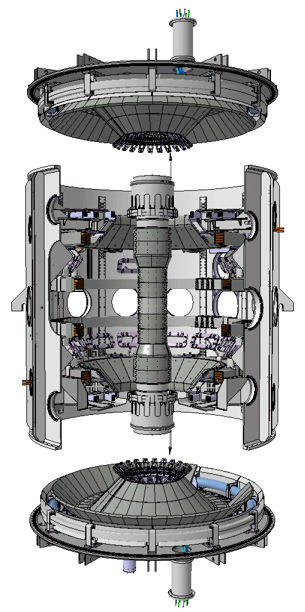 May 2016
19
5. Construction
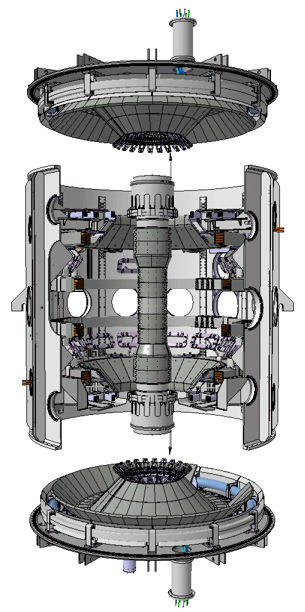 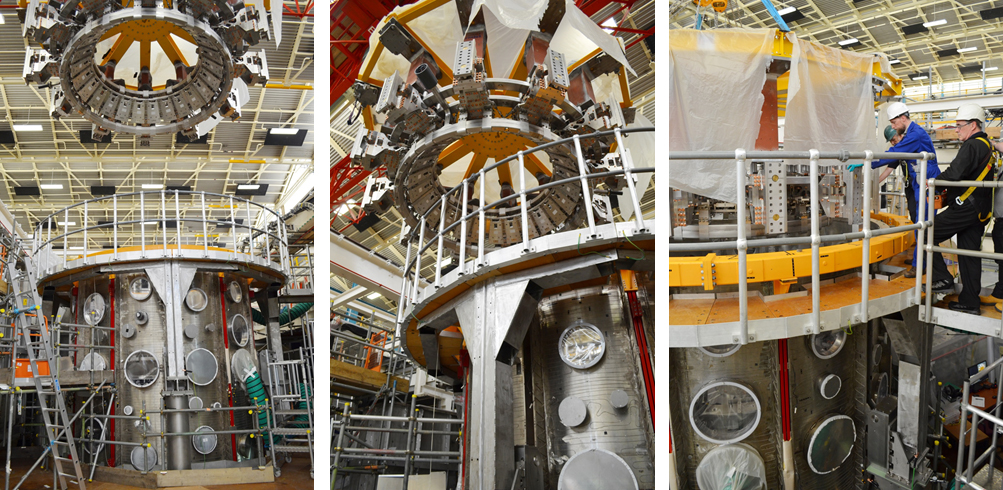 June 2016
20
5. Construction
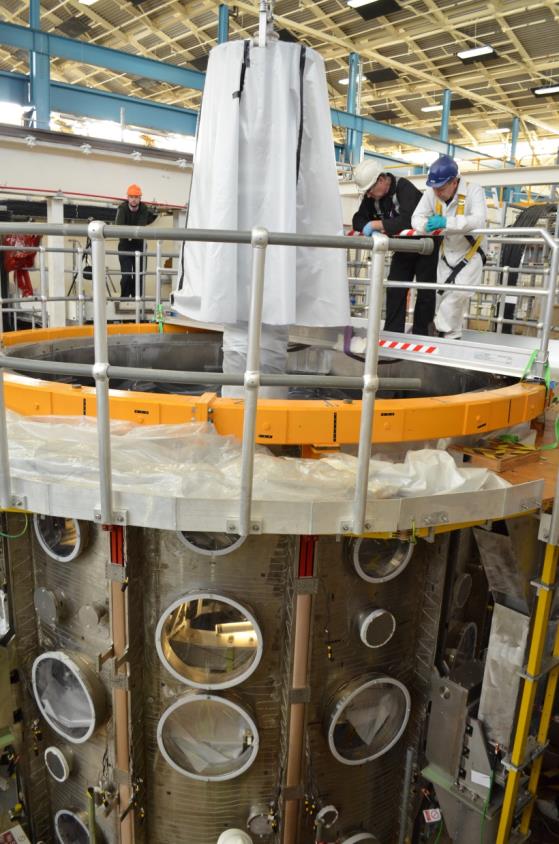 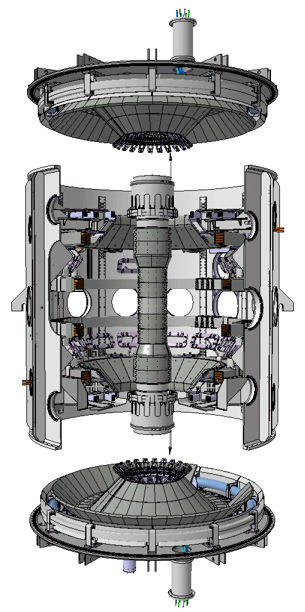 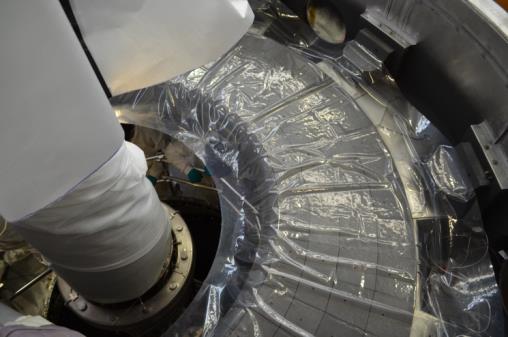 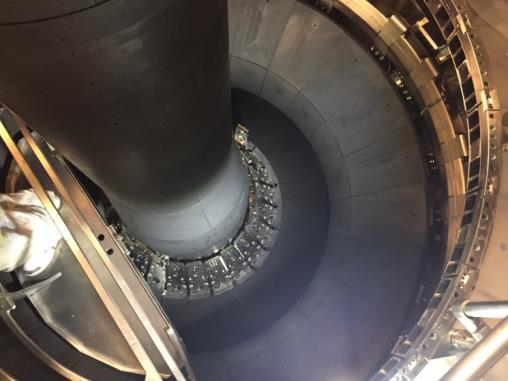 October 2016
21
5. Construction
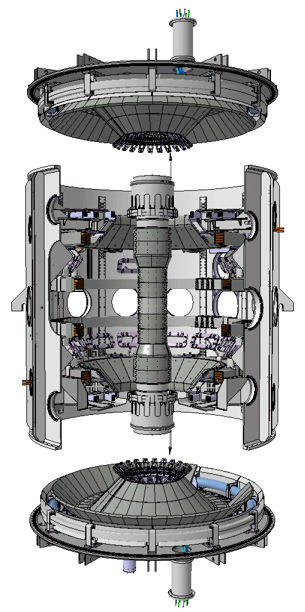 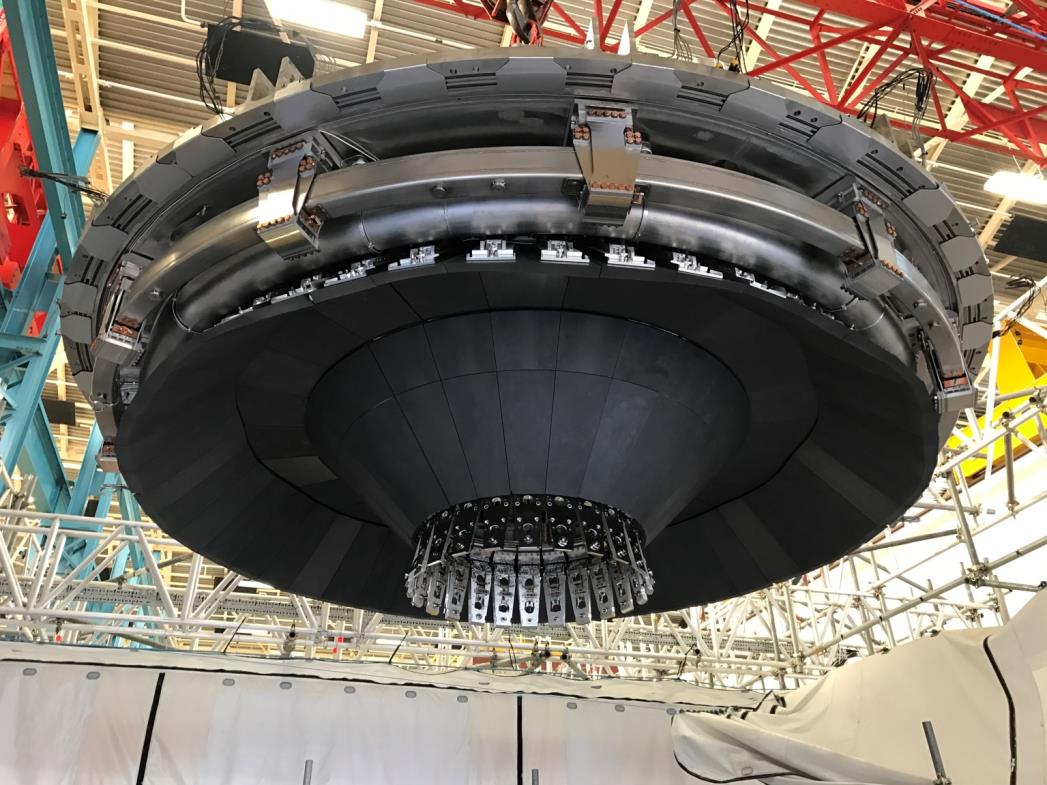 November 2016
22
5. Construction
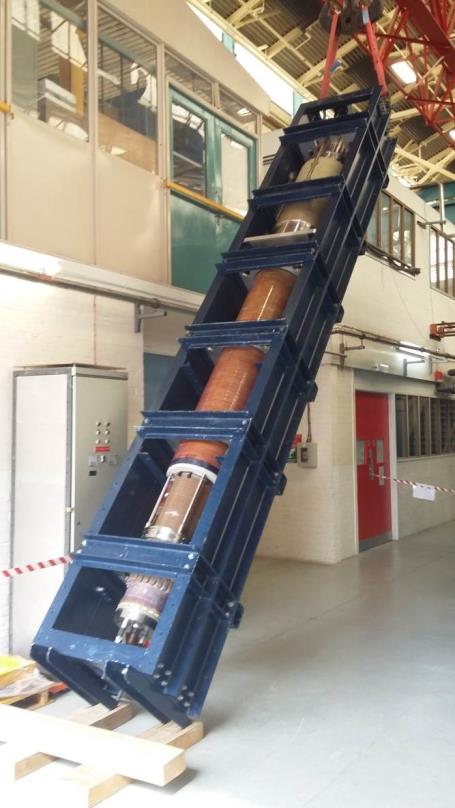 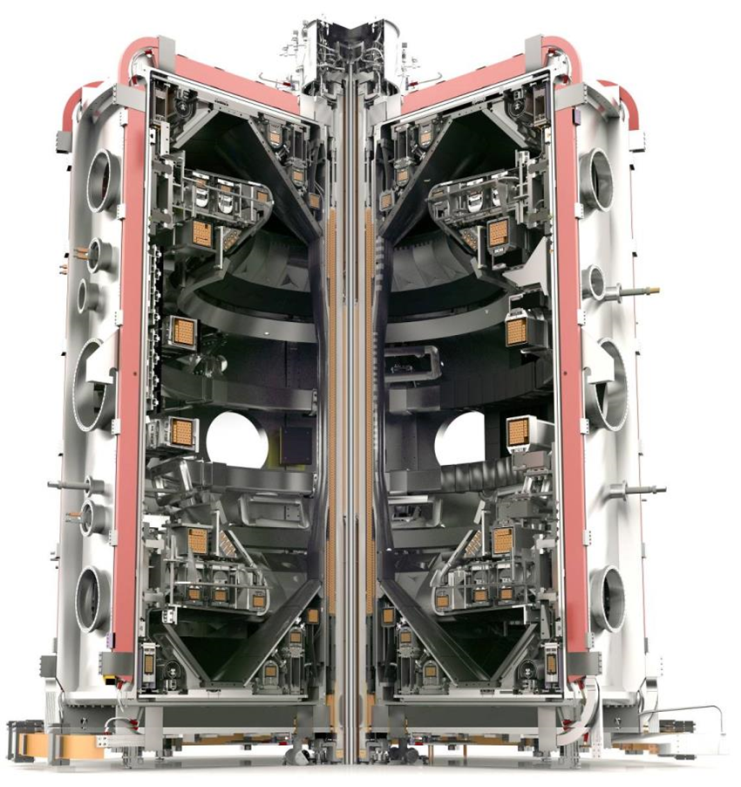 Centre Column installation expected within the next week
23
5. Construction
Neutral Beam Heating
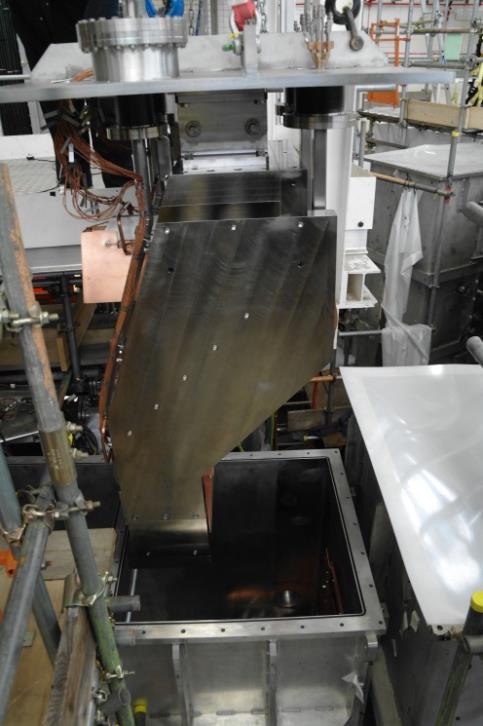 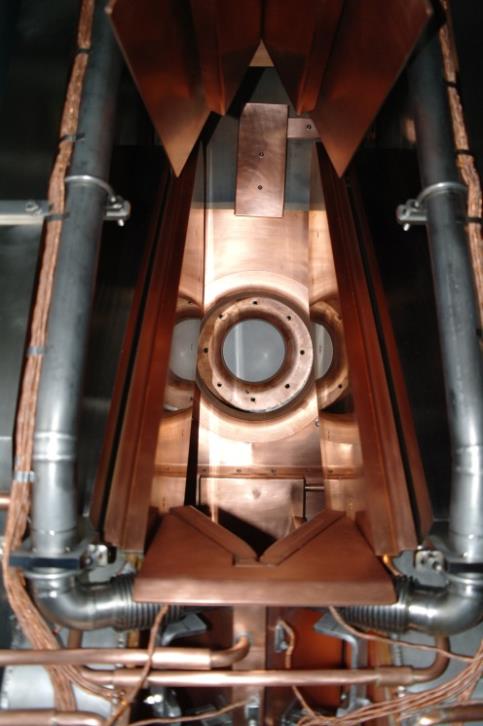 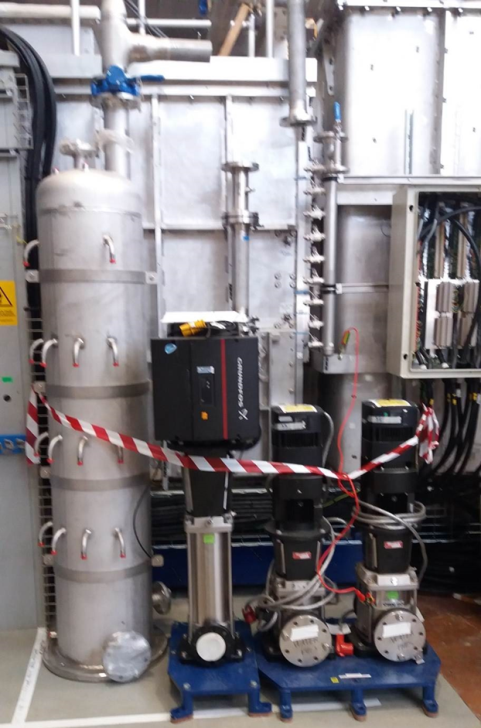 NBH systems “Ready for integrated commissioning” expected ~ January 2017
24
5. Construction
Power Supplies
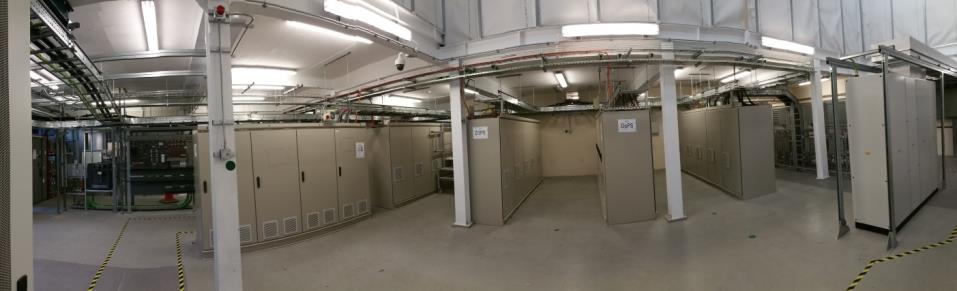 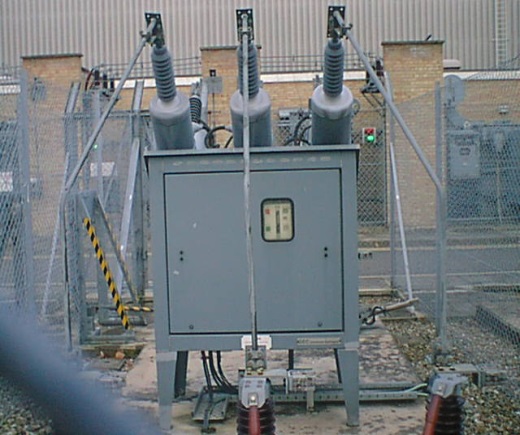 Divertor Coil Power Supplies
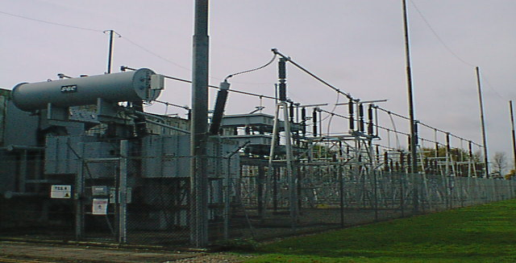 Poloidal Field 
Power Supplies
HVPS
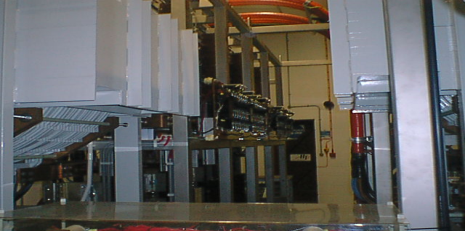 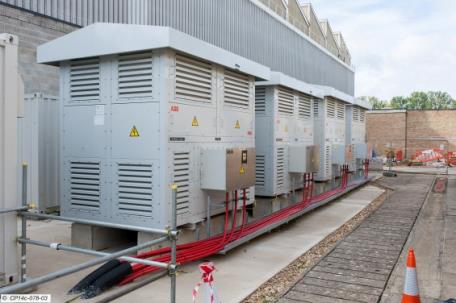 LVPS
TF Coil Power Supplies
Solenoid Power Supplies
25
5. Construction
Power Supplies
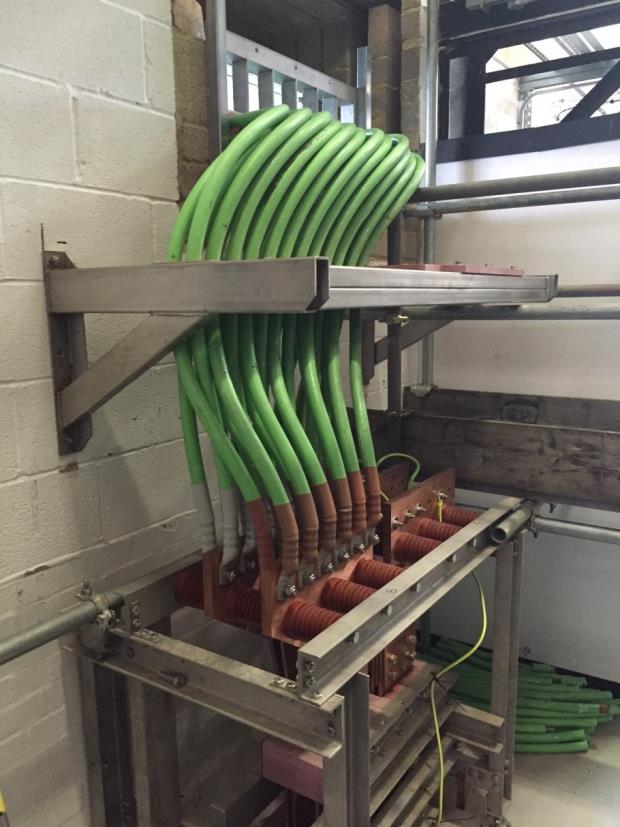 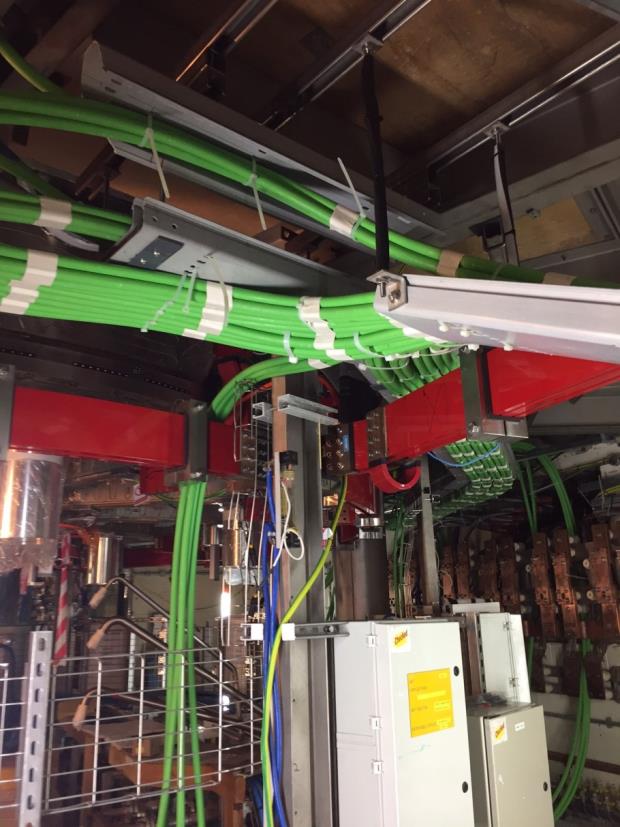 All power supplies connected to coils expected ~ March 2017
26
5. Construction
Machine Control
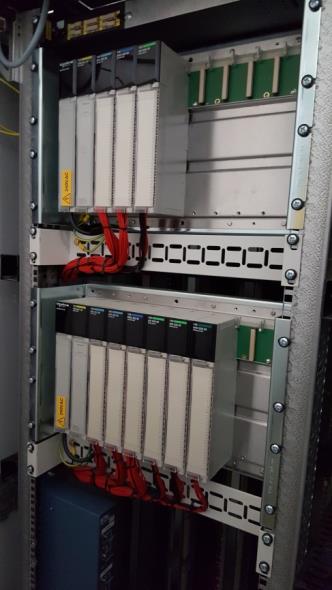 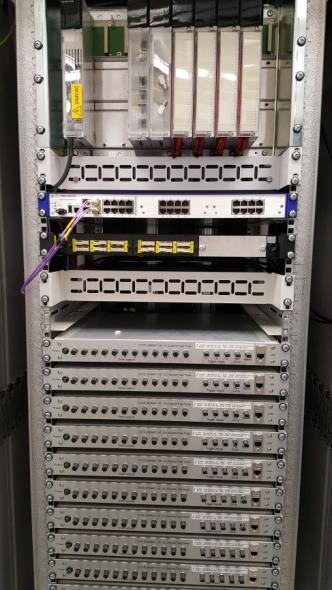 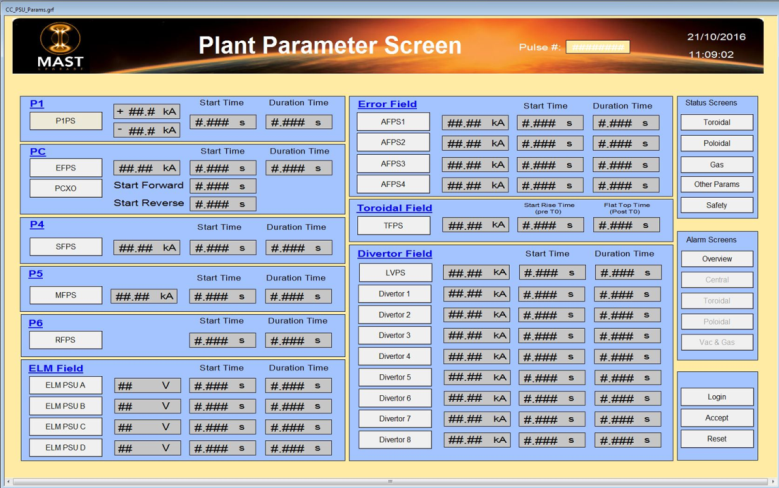 Machine control systems ready to deliver power into coils expected ~ March 2017
27
5. Construction
Preparation for integrated commissioning…
Circuit Breaker
MCS
NTM unit
PCS
Machine Protection
RTP
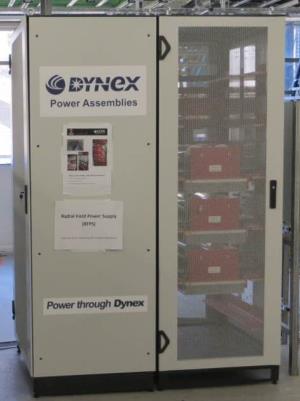 PASS
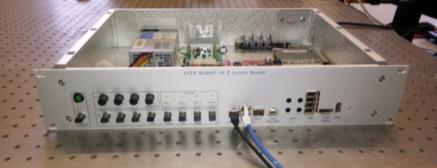 Z- Controller
RFPS
Datac
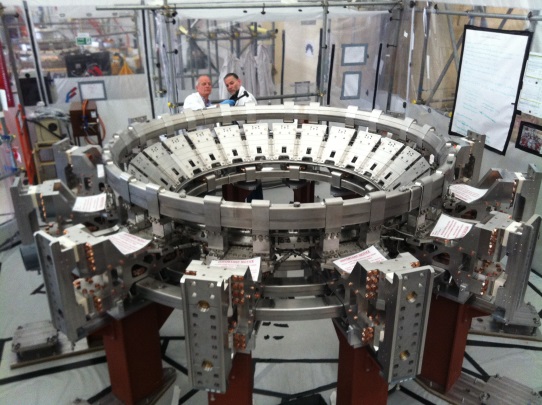 Magnetic Transducers
Analogue inputs from PCS
28
6. Scientific programme
Restart and early phases of machine operation
Conventional 
Divertor
Configuration
Super-X 
Divertor 
Configuration
Plasma 
breakdown
Limiter 
Configuration
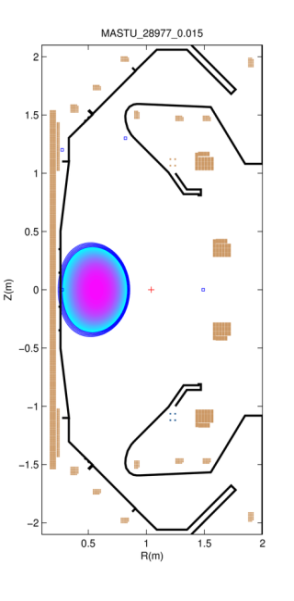 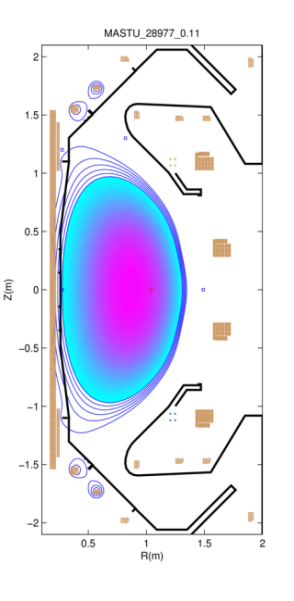 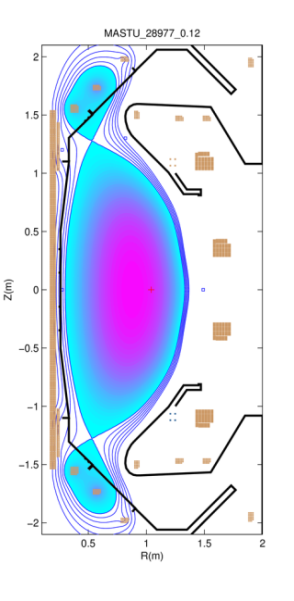 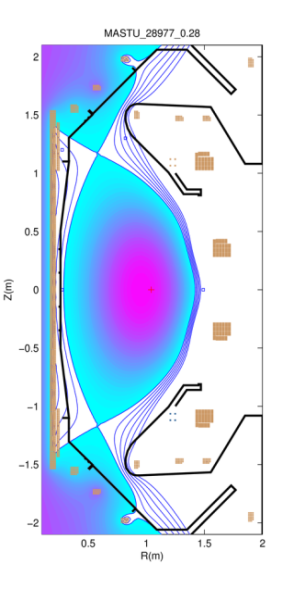 Each of these stages requires several weeks of operation
29
6. Scientific programme
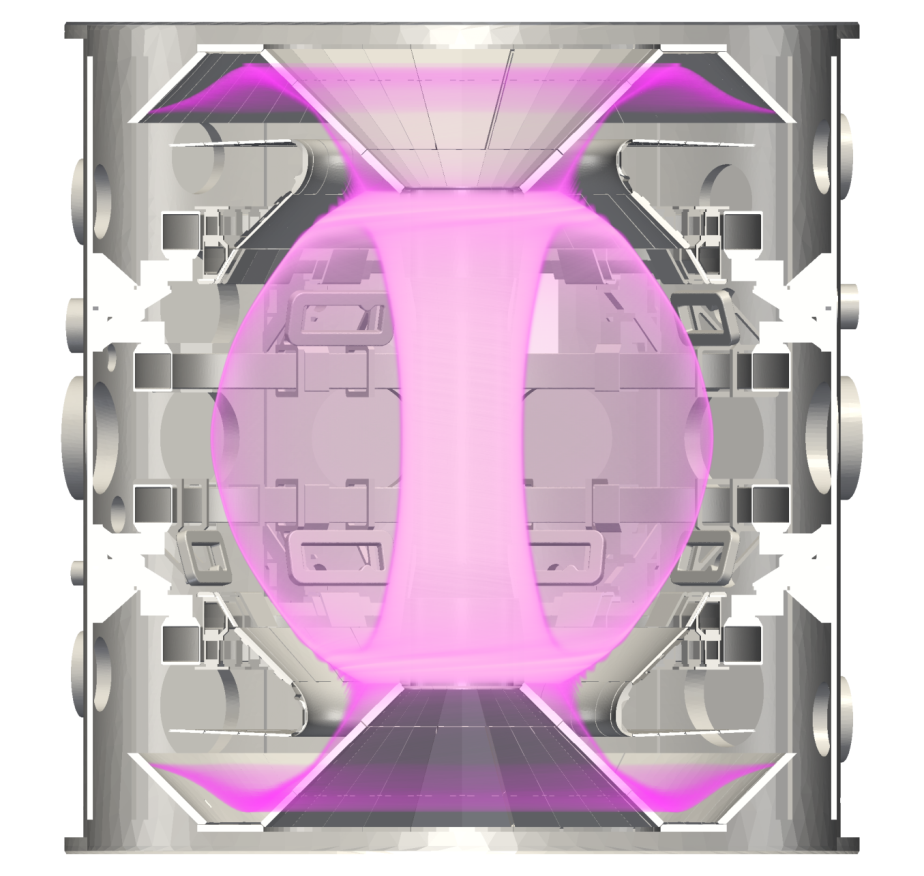 A Super-X diverted plasma
30
6. Scientific programme
Key early goals
Improving the understanding of exhaust physics
Closure and connection length
Flux expansion at the divertor targets
Volumetric losses and detachment
Fast ion physics and current drive
Tailoring super-Alfvenic fast ion distribution
High elongation plasmas with reduced fast ion redistribution
Other high-priority ITER, DEMO and CTF needs
RMP ELM control
Pedestal & core turbulence at low collisionality
31
6. Scientific programme
Collaborations 
Following recent EUROfusion call for proposals, 40 proposals were received showing a strong interest from European collaborators 
The requested number of pulses was 3 times those available
Shot prioritisation was discussed at the General planning meeting held in November 2016 in Garching at which MAST-U was included for the first time
32
6. Scientific programme
Collaborations
USA
ORNL: Bolometry
PPPL: plasma control and divertor physics
GA: ELM control
Florida: proton detector 
W&M: turbulence imaging
Wisconsin: EMC3 (3-D fluid plasma and kinetic neutral transport code)
UC Irvine: FIDA measurements
UCLA: Doppler Back Scattering
+ a number of other collaborations around the globe
33
7. Summary
Completion of >90% of the MAST-U Tokamak build has meant that a large number of technical risks are now retired
Current focus is on successful installation of the Centre Column, installation / testing of key services and preparation for the start of integrated commissioning in first half of 2017 
Once complete, we expect this device to make significant contributions in the fields of exhaust physics, edge physics, fast ion physics and current drive, and other high-priority ITER, DEMO areas of interest.
There are still many opportunities for collaborations from across the globe to participate in this exciting new facility
34